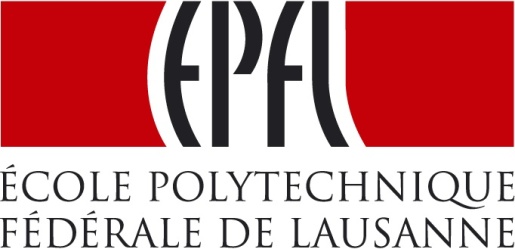 IC Research Seminar
A Teaser

Prof. Dr. Volkan Cevher
LIONS/Laboratory for Information and Inference Systems
lions@epfl
Major trends
higher resolution / denser sampling 
x
large numbers of sensors
x
increasing # of modalities / mobility
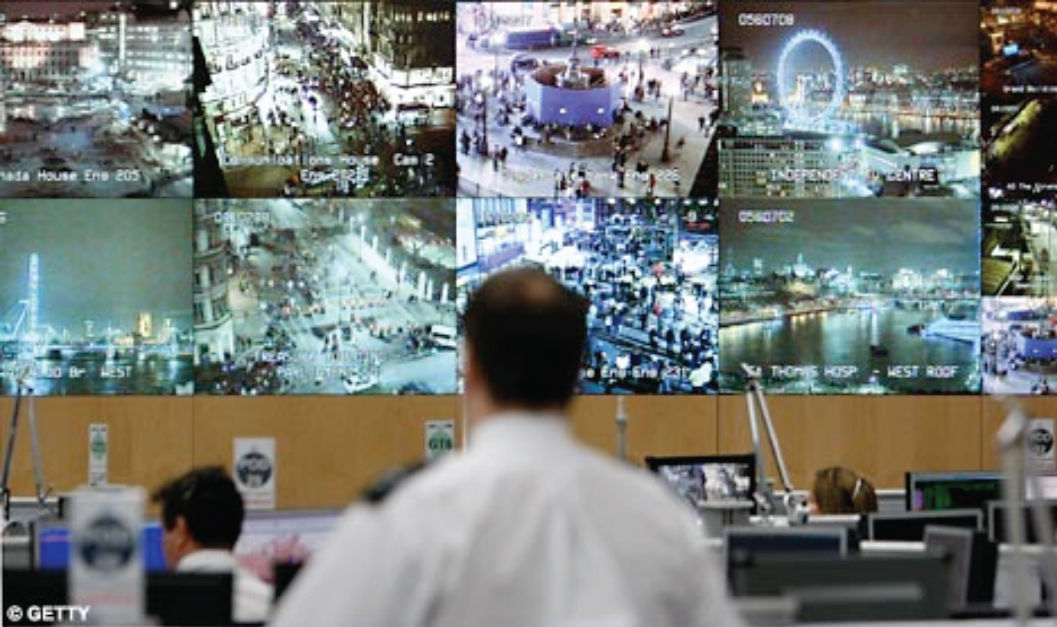 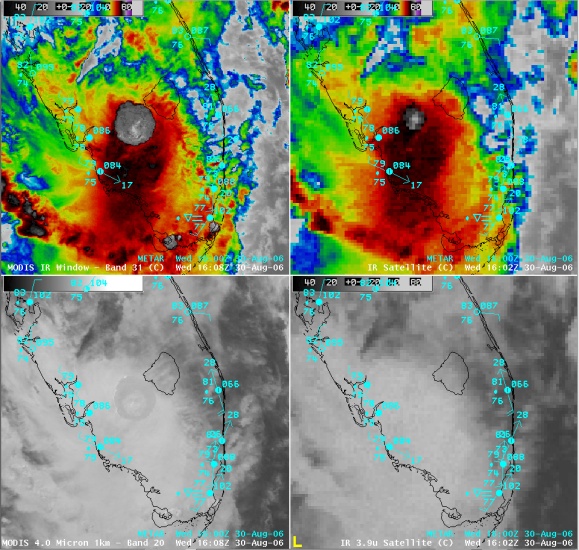 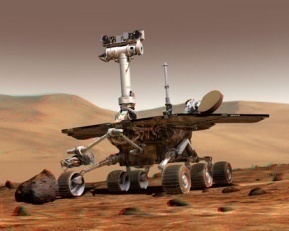 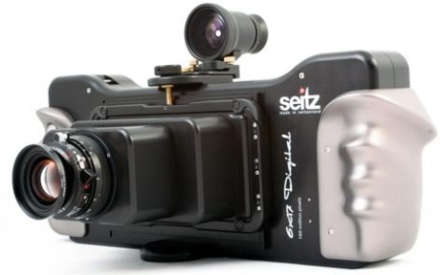 160MP
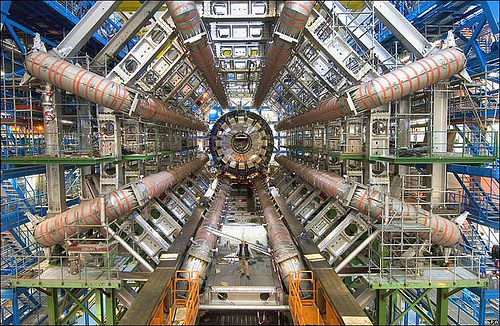 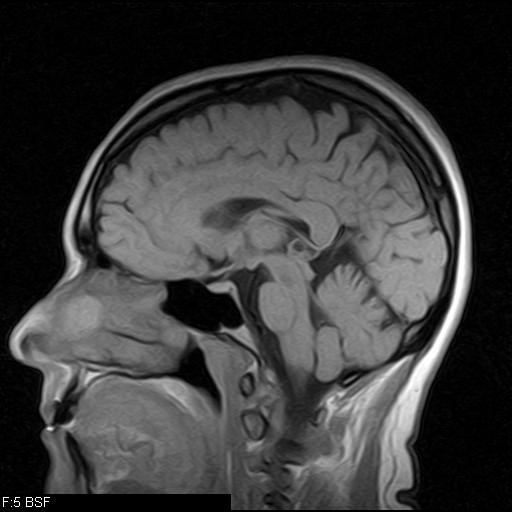 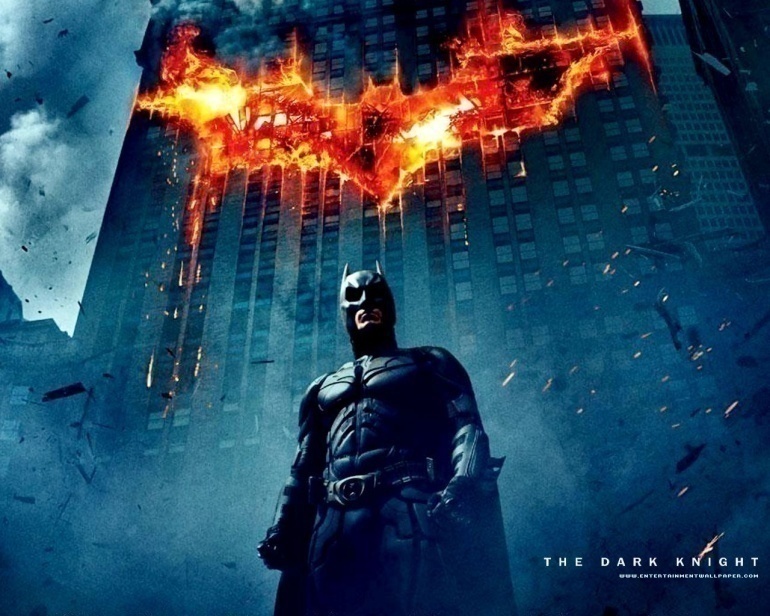 Motivation:   solve bigger / more important problems

			    decrease acquisition times / costs

			    entertainment / new consumer products…
Problems of the current paradigm
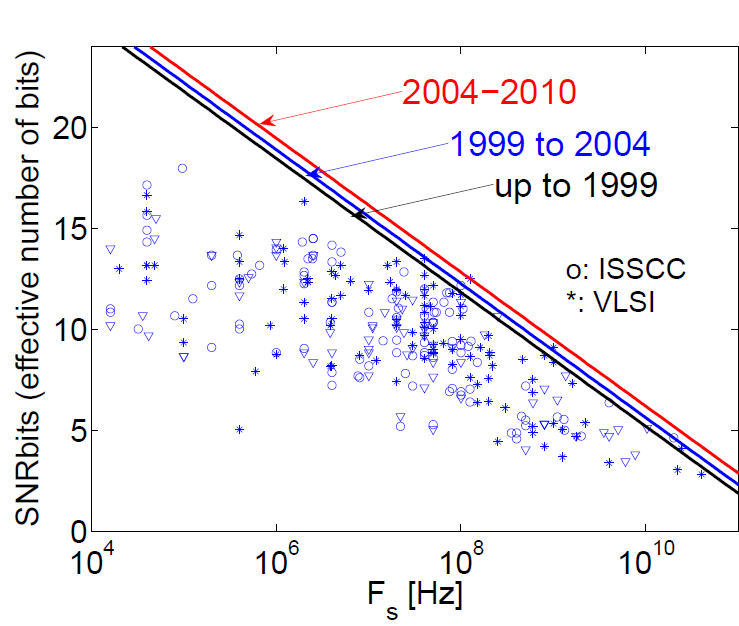 Sampling at Nyquist rate 

expensive / difficult

Data deluge 

communications / storage

Sample then compress

inefficient / impossible / not future proof
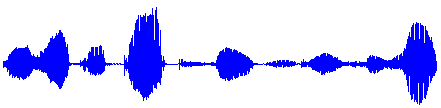 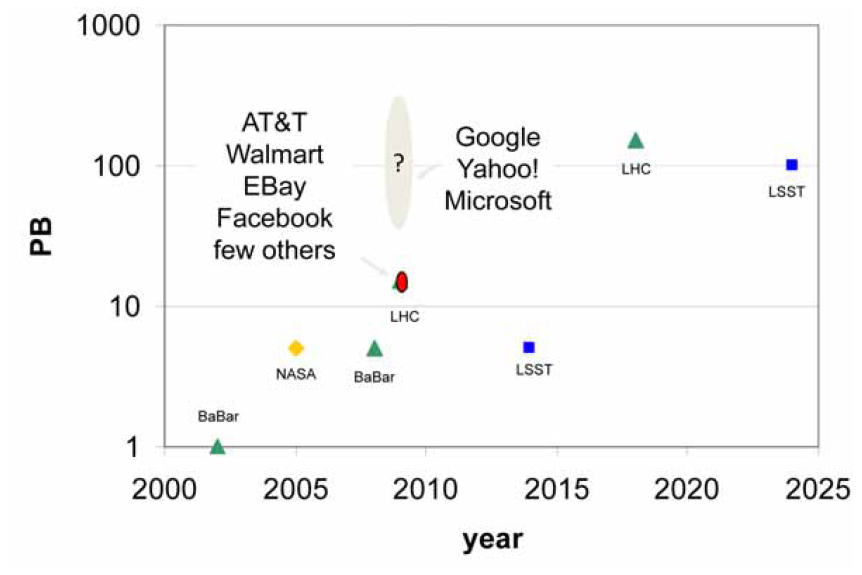 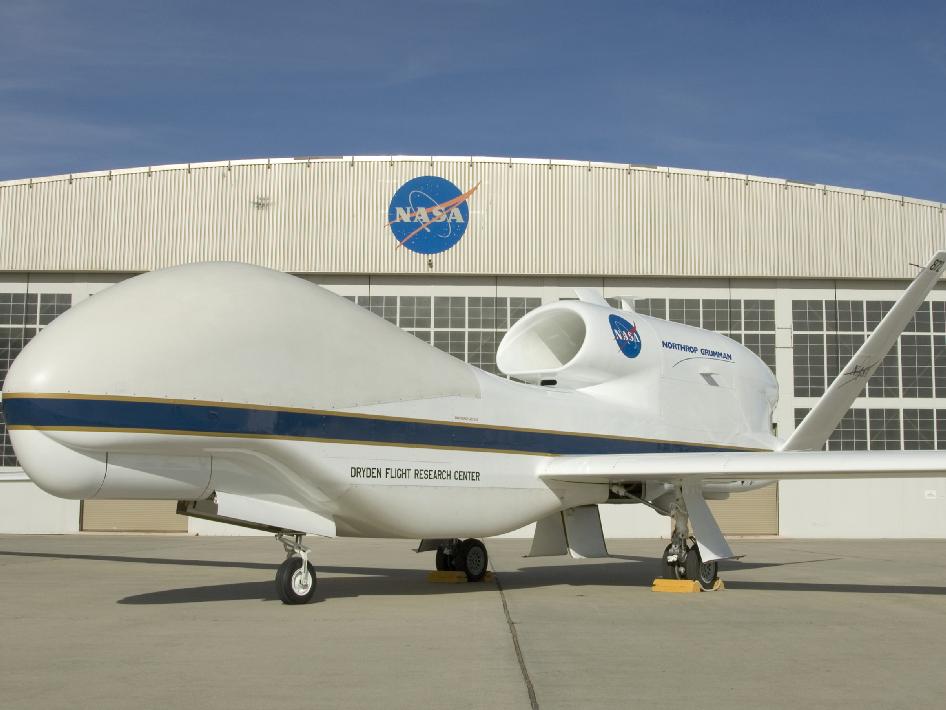 Recommended for you: A more familiar example
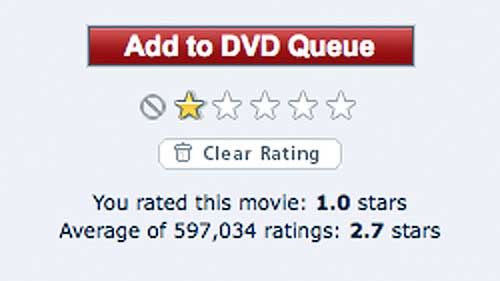 Recommender systems

observe partial information 			“ratings”			“clicks”			“purchases”			“compatibilities”
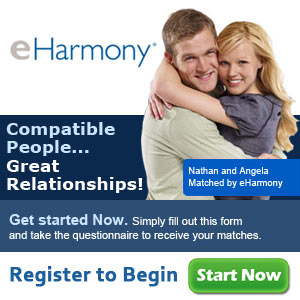 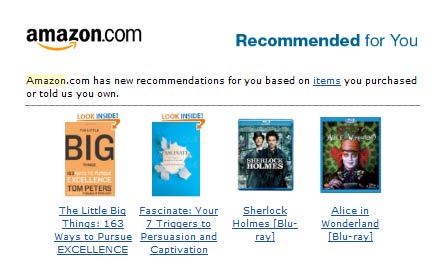 Recommended for you: A more familiar example
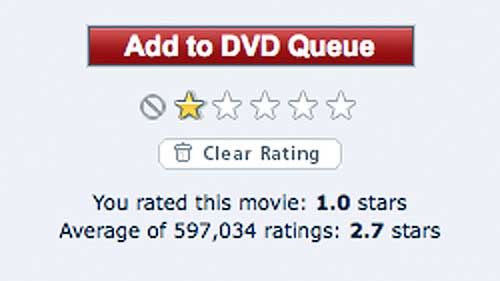 Recommender systems

observe partial information 			“ratings”			“clicks”			“purchases”			“compatibilities”

The Netflix problem
from approx. 100,000,000 ratingspredict 3,000,000 ratings 
17770 movies x 480189 users
how would you automatically predict?
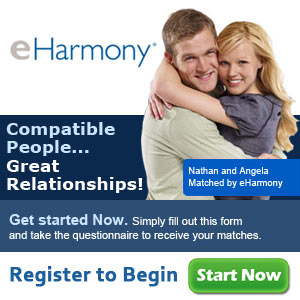 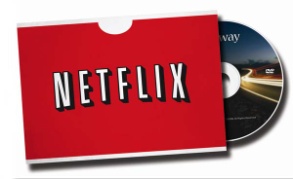 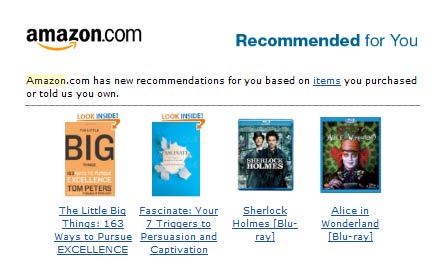 Recommended for you: A more familiar example
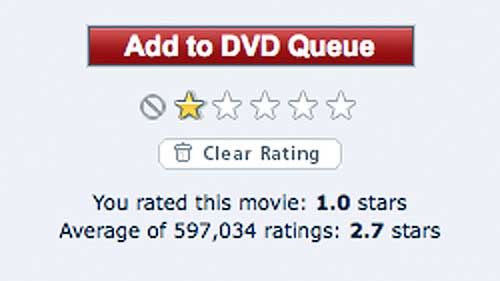 Recommender systems

observe partial information 			“ratings”			“clicks”			“purchases”			“compatibilities”

The Netflix problem
from approx. 100,000,000 ratingspredict 3,000,000 ratings 
17770 movies x 480189 users
how would you automatically predict?

what is it worth?
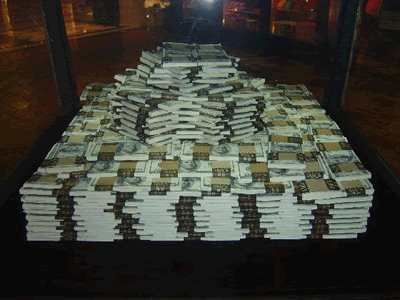 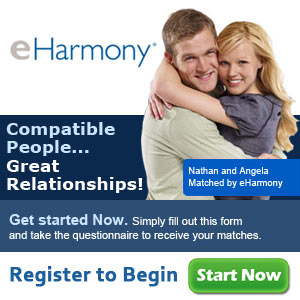 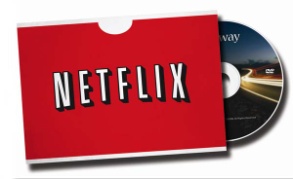 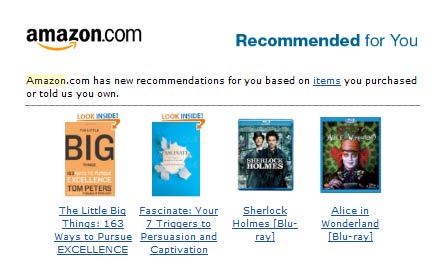 Theoretical set-up
Matrix completion for Netflix
users
movies
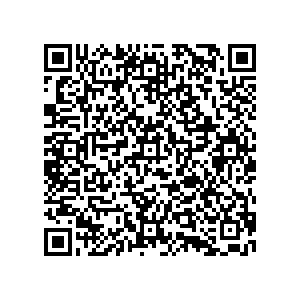 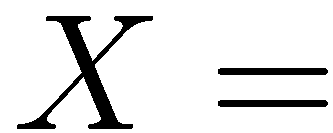 Theoretical set-up
Matrix completion for Netflix





Mathematical underpinnings: compressive sensing




	CS: when we have less samples than the ambient dimension
users
movies
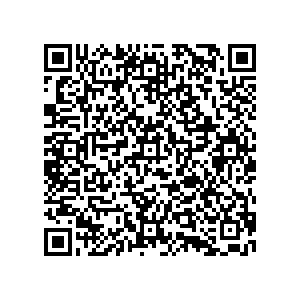 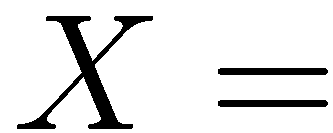 (adversarial) perturbations
observations
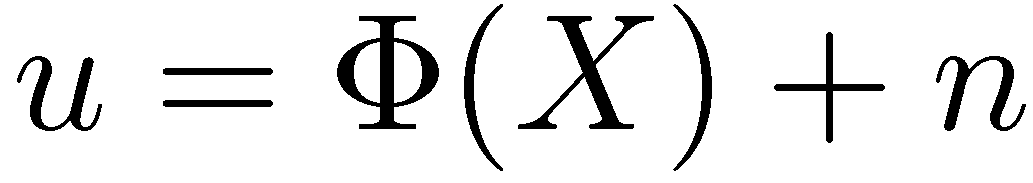 linear (sampling) operator
Linear Inverse Problems
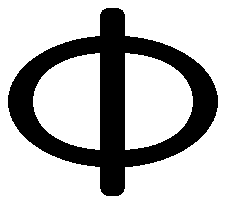 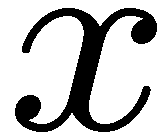 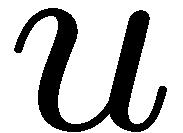 myriad applications involve linear dimensionality reduction 
from geophysics to medical imaging (MRI)
from quantum tomography to cancer prediction		
Many names: compressive sensing, regression, sketching,…
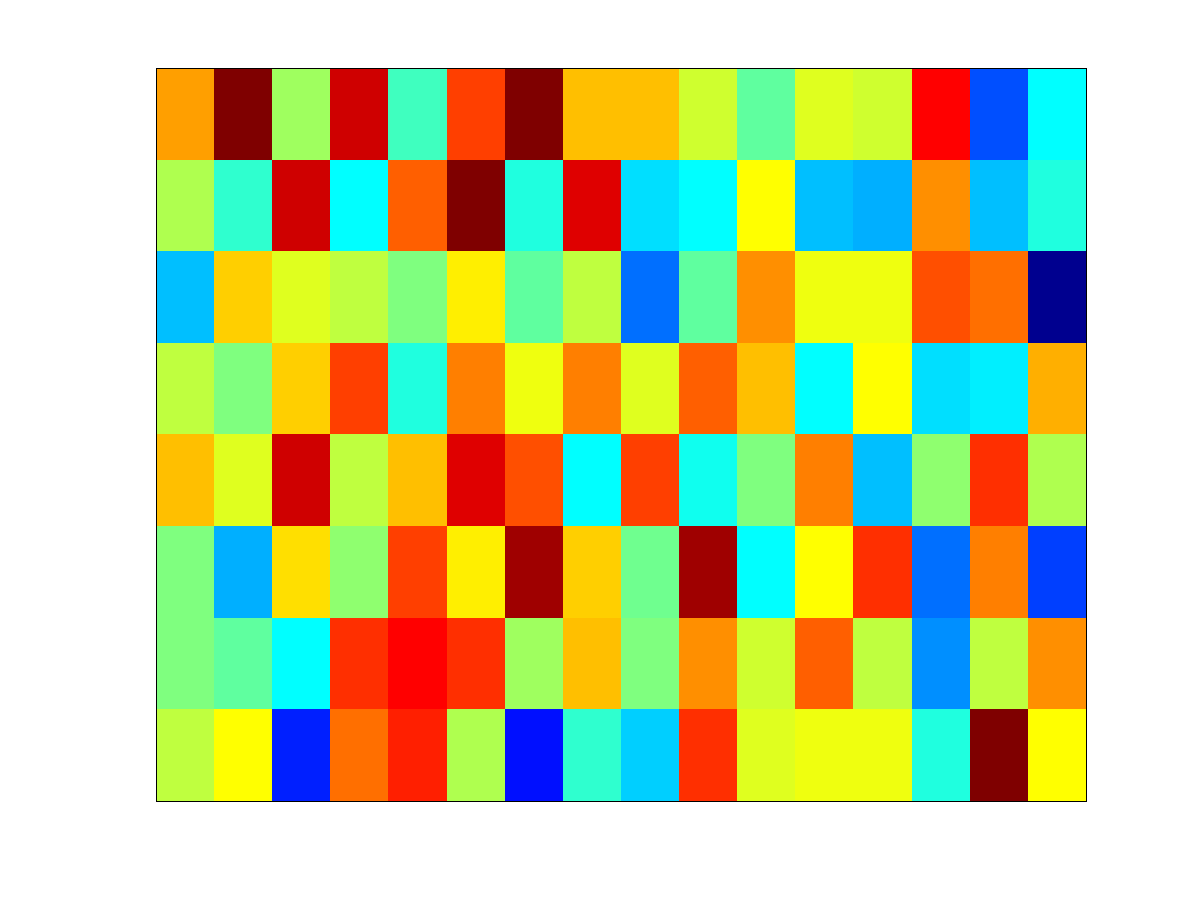 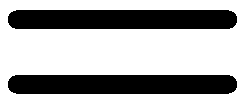 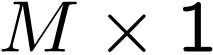 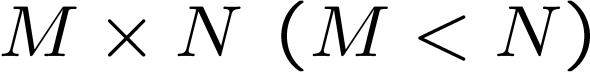 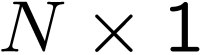 Linear Inverse Problems
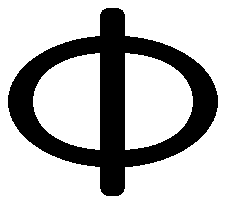 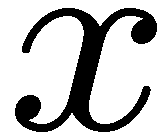 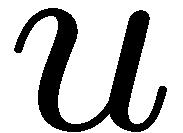 Challenge:
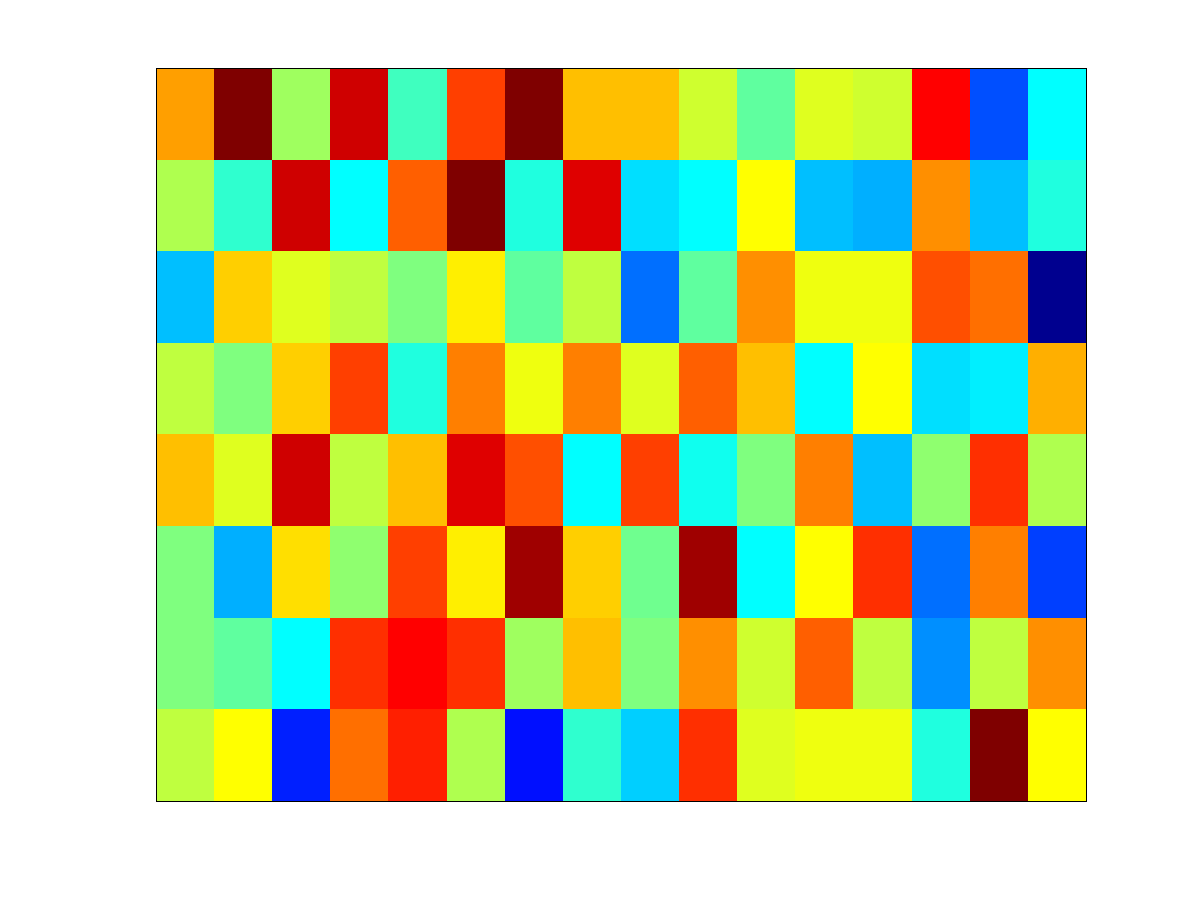 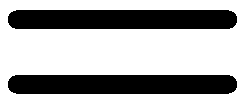 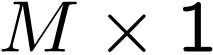 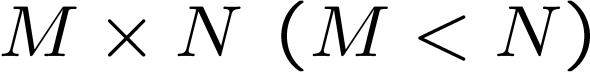 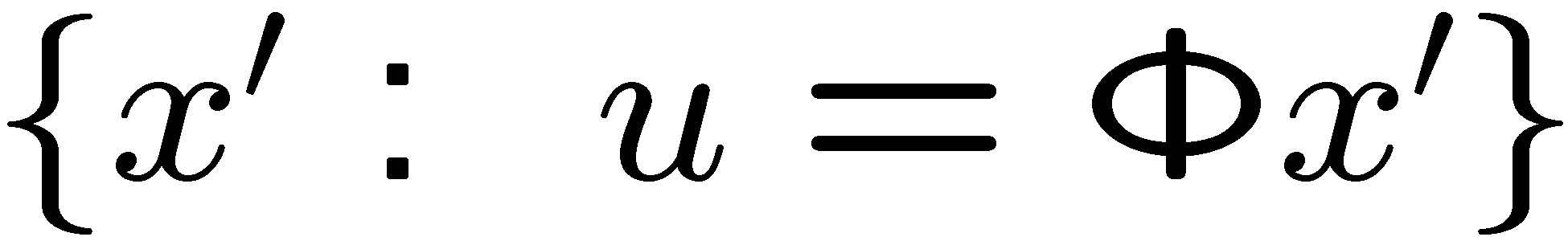 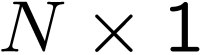 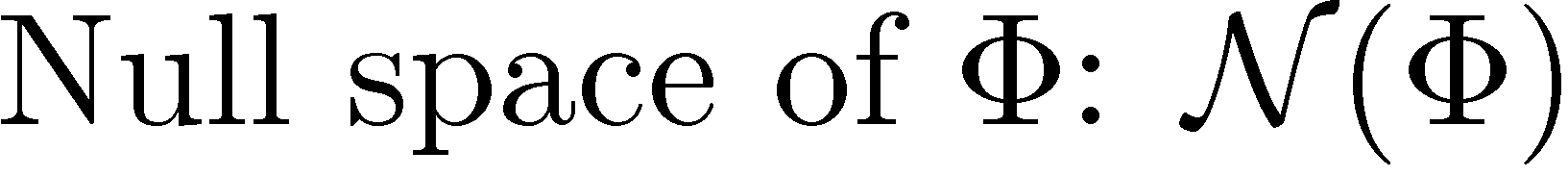 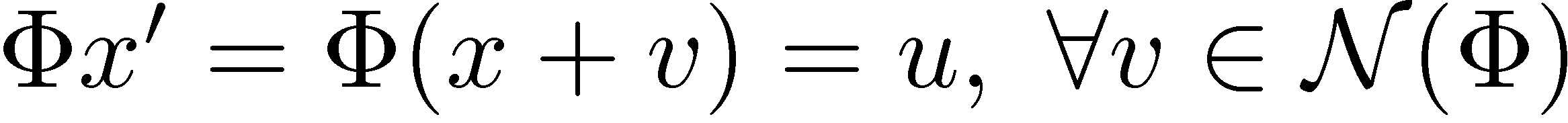 Linear Inverse Problems
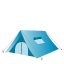 Deterministic 	      Probabilistic

Prior 			sparsity		    prior			       low-rank			    		

Metric			     		   	likelihood 								posterior
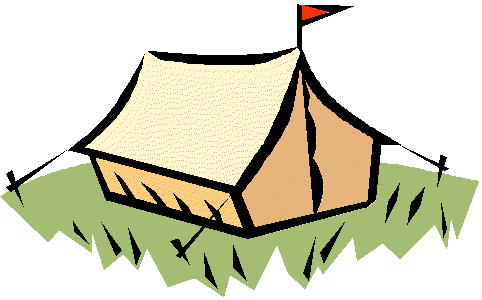 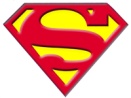 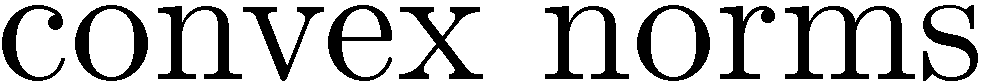 Back to the theoretical set-up
Matrix completion for Netflix





What is low-rank?
17770 movies x 480189 users
users
movies
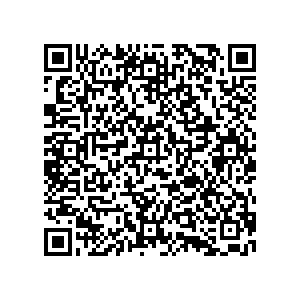 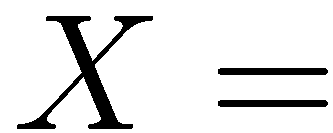 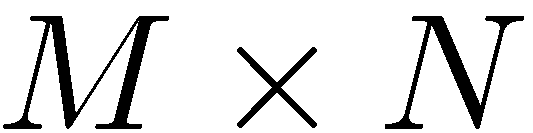 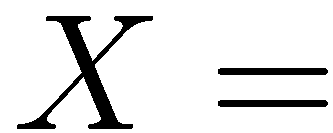 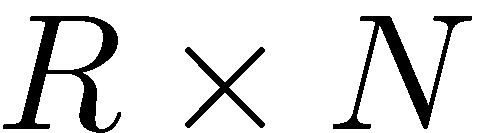 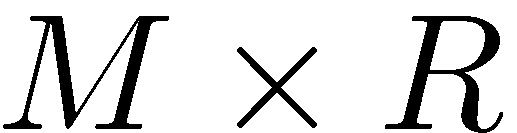 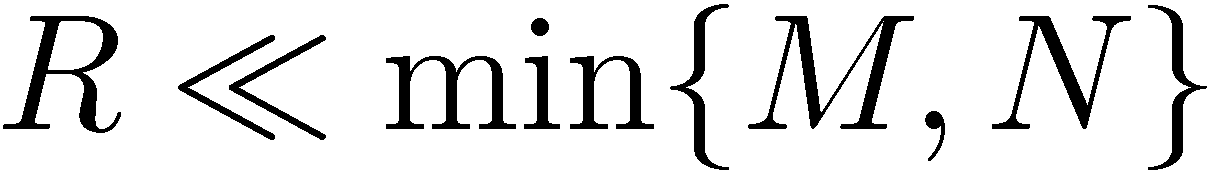 Back to the theoretical set-up
Matrix completion for Netflix





What does the simple low-rank assumption buy?
17770 movies x 480189 users
users
movies
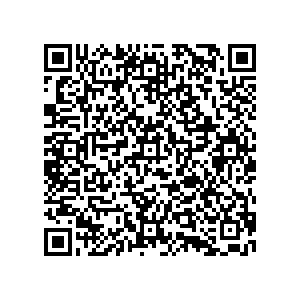 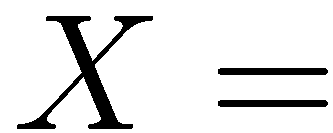 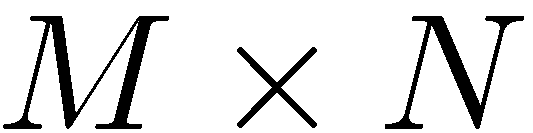 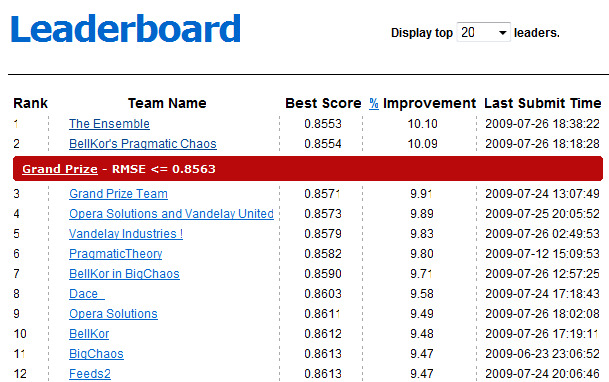 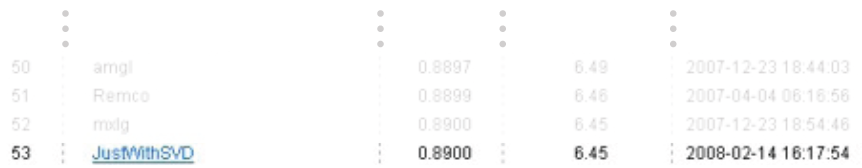 quite a lot of extrapolation power!
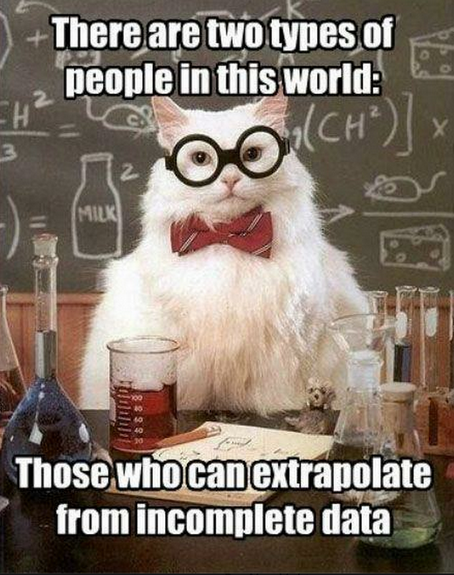 people@lions
three
Current line-up:
Volkan Cevher
Bubacarr Bah
Luca Baldassarre
Quoc Tran Dinh
Tasos Kyrillidis
Marwa El Halabi

Starting January:
Manzil Zaheer

Trainees:
Nima Pourdamghani
Ali Sadeghian
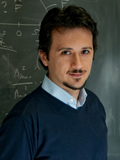 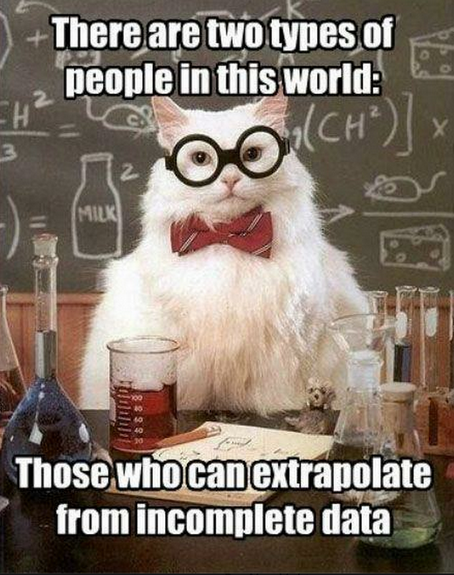 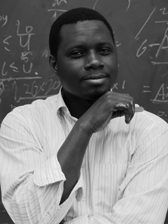 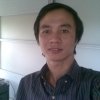 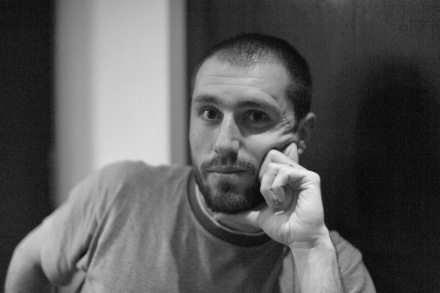 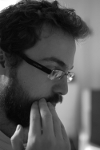 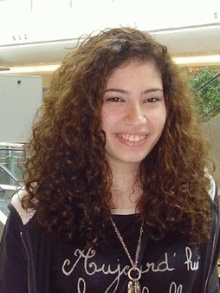 and do this fastwith theoretical guarantees
teaching@lions
Theory and methods for linear inverse problems

Wednesday / Friday 10-12 + recitations

Graphical models (last two years)

2010: Graphical models

2011: Probabilistic graphical models (w/ Matthias Seeger)

Circuits and systems (undergrad)
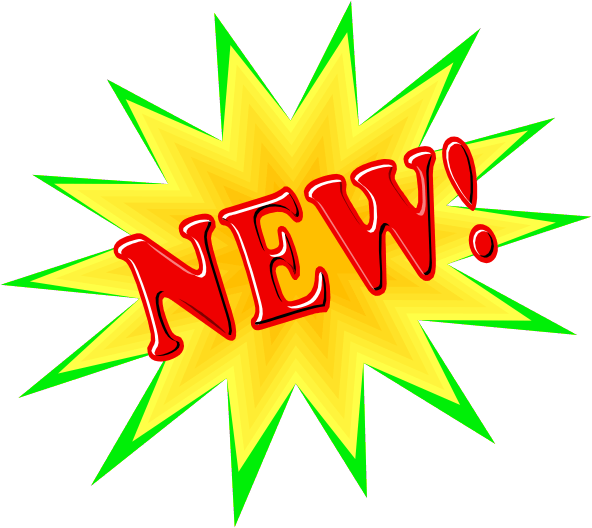 research@lions
Themes:

Theoretical foundations of low-dimensional models
tractability, sample complexity, phase transitions,…	
Convex geometry in high-dimensions
polytopes, tangent cones, theta body relaxations,…
Randomness in high-dimensions
concentration-of-measures, expansions, sparsifiers…
Convex and combinatorial optimization
convergence rates, submodular optimization,…
Analysis and design of algorithms
accelerated methods, game theoretic methods,…
see: http://lions.epfl.ch
projects@lions
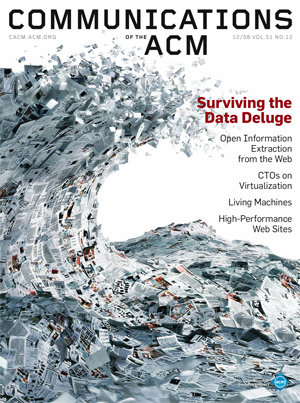 Sampling/sketching design
+Coding theory
+Theoretical computer science
+Learning theory
+Databases
scene
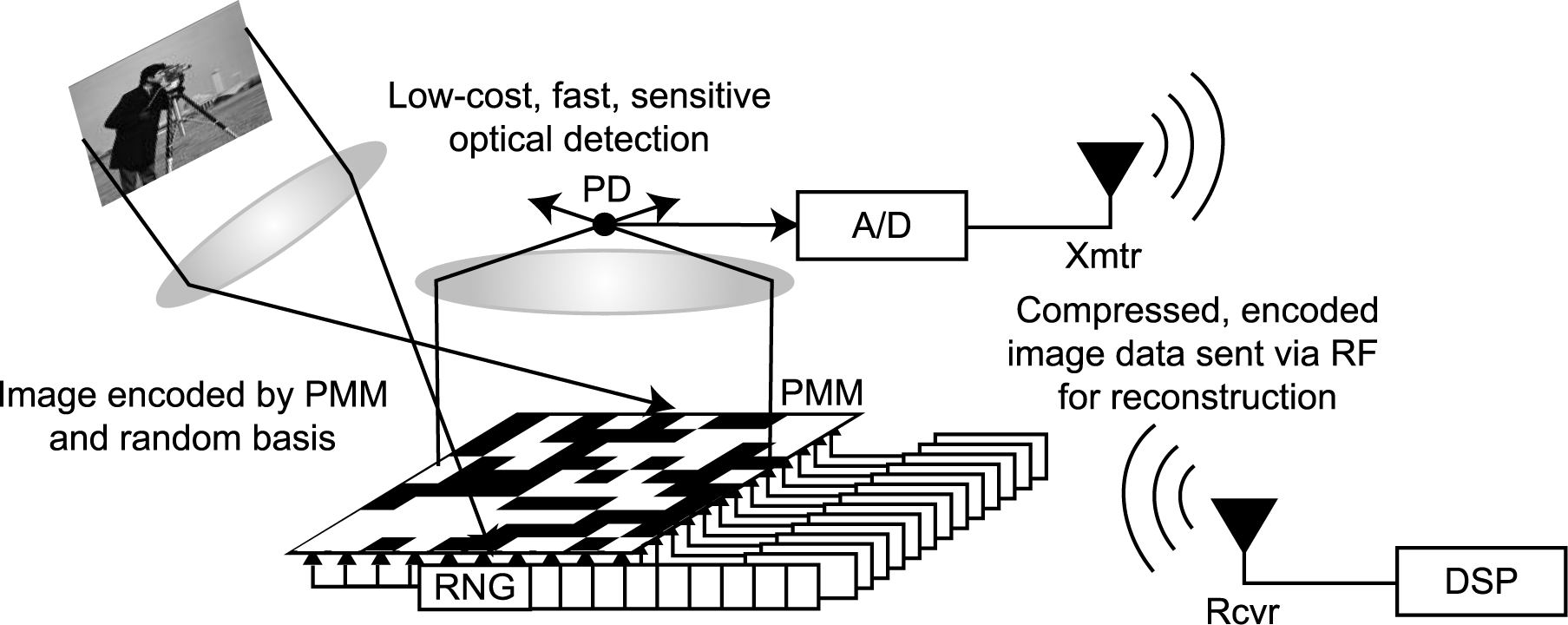 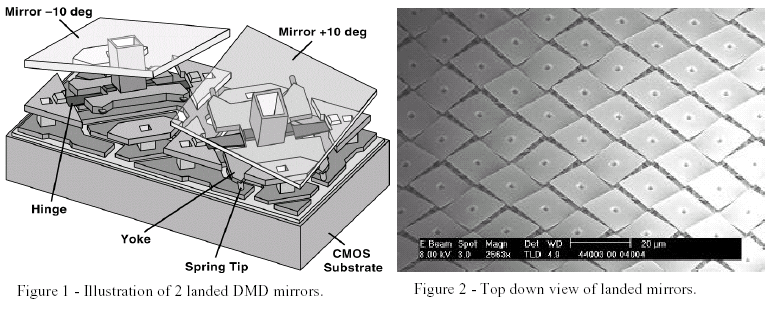 single photon detector
imagereconstructionorprocessing
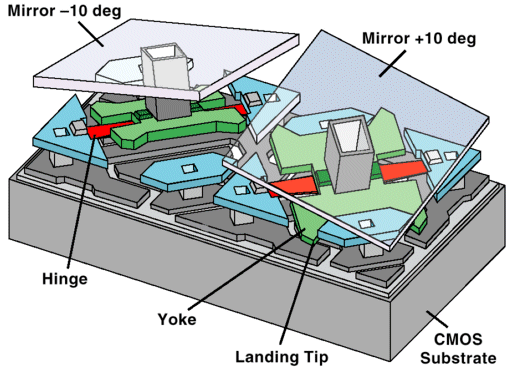 DMD
DMD
random
pattern on
DMD array
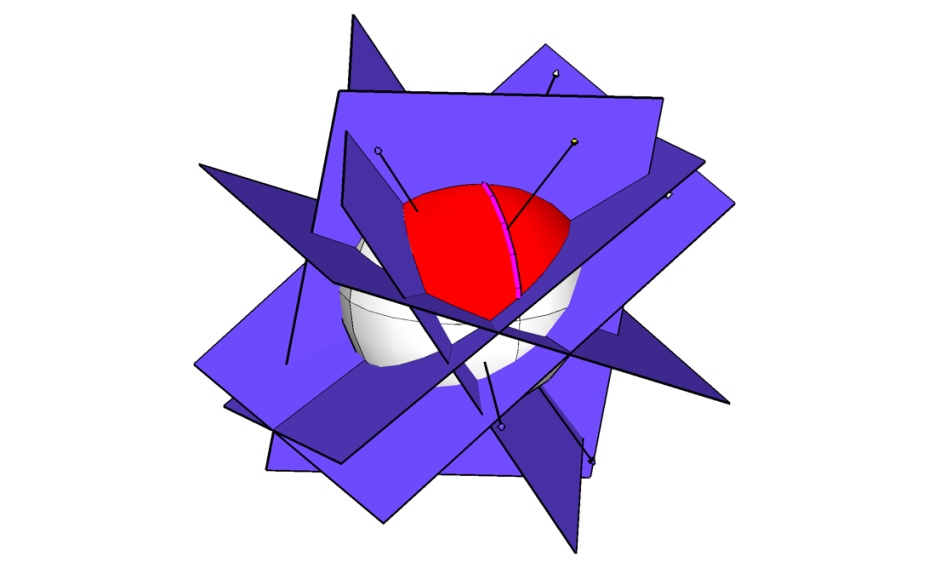 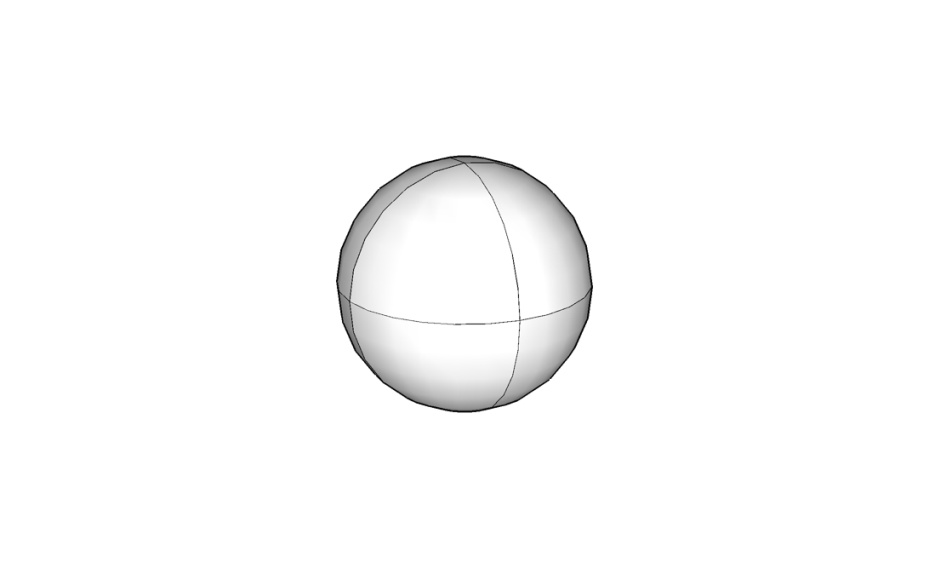 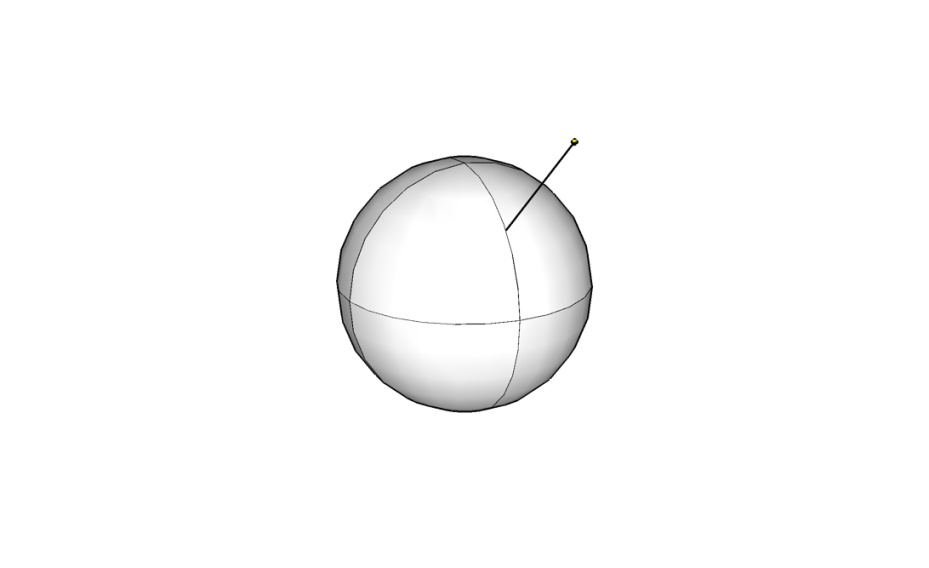 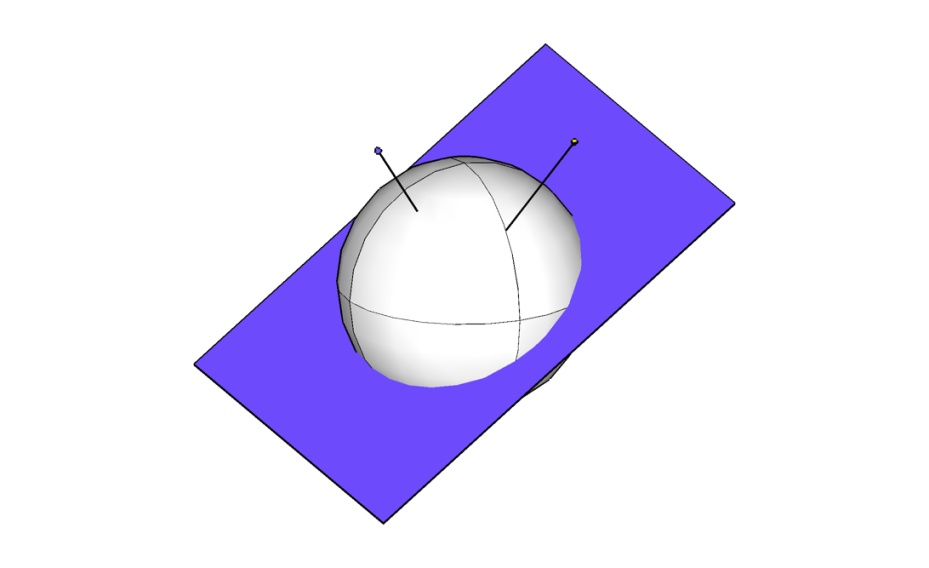 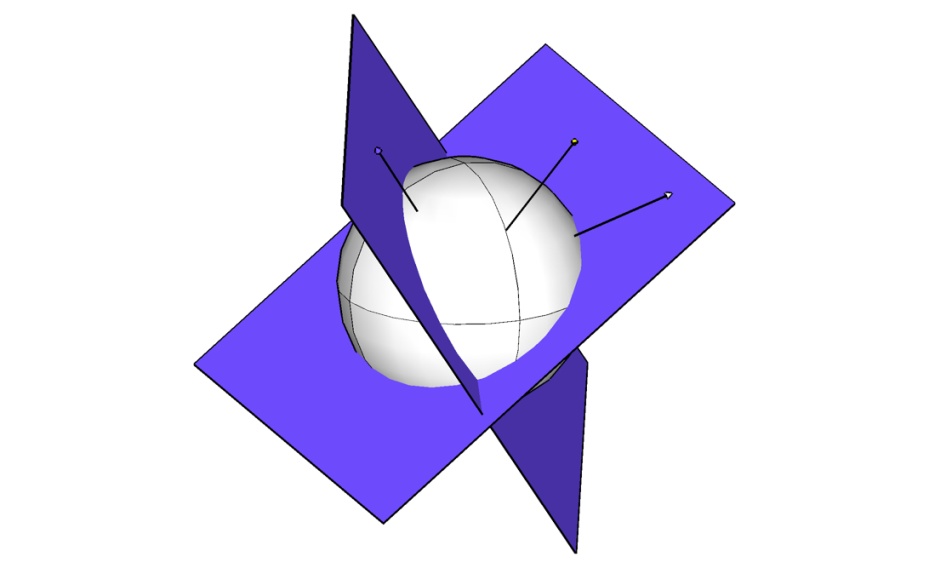 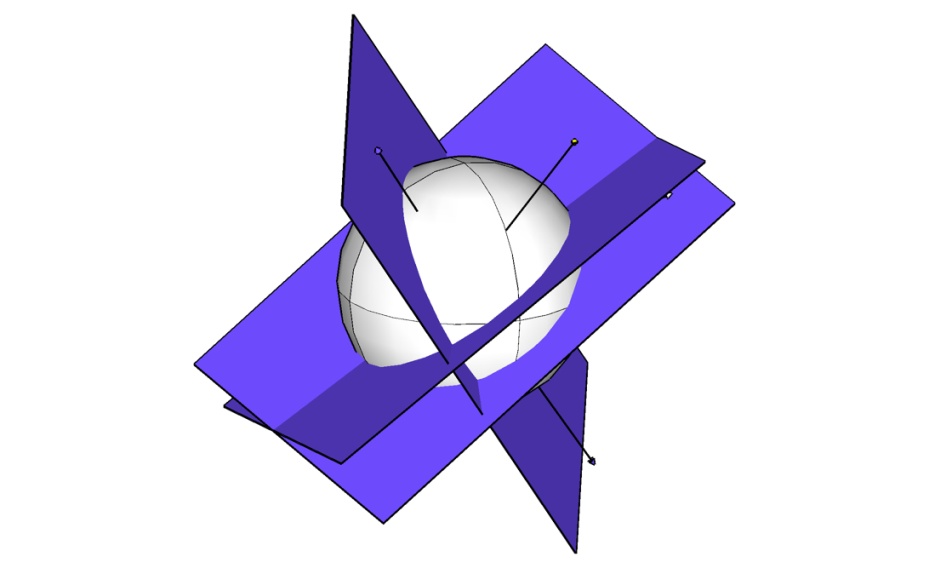 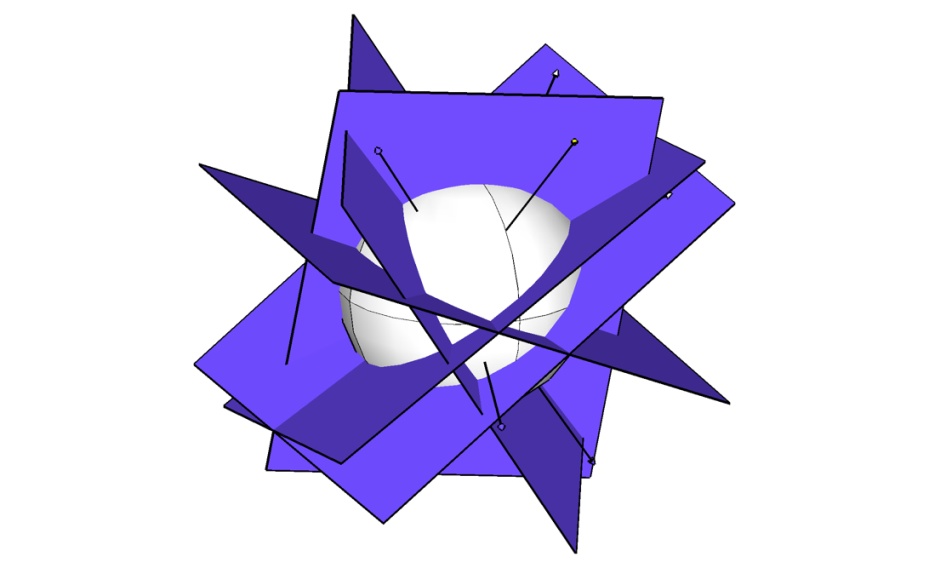 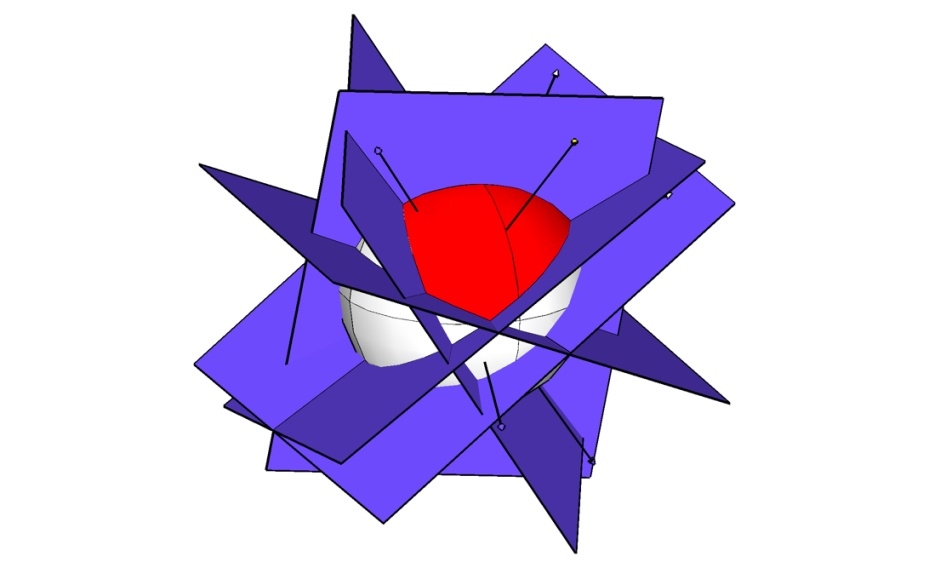 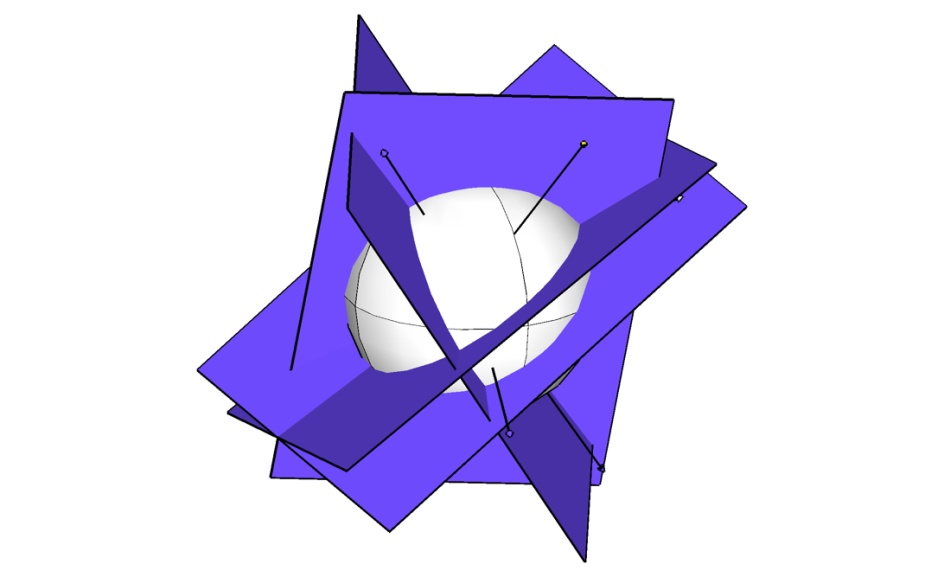 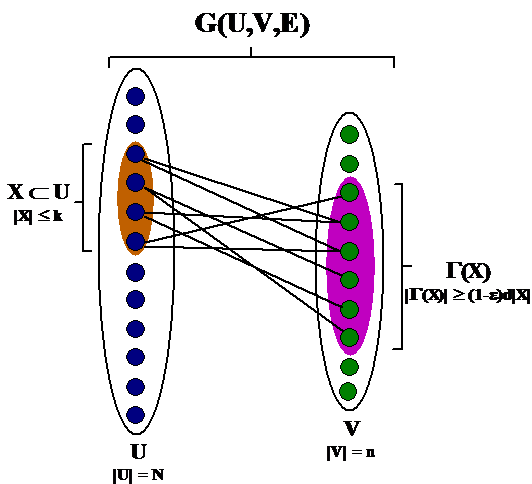 Structured random matrices
1-bit CS

expanders & extractors
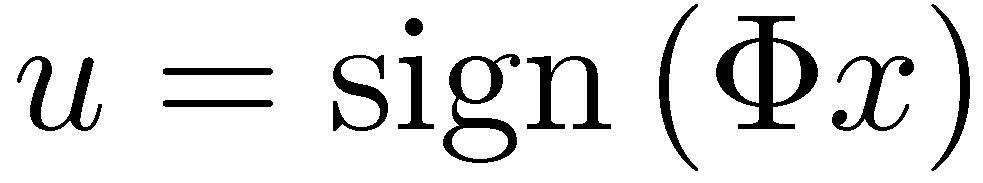 Structured recovery
+Theoretical computer science
+Learning theory
+Optimization
+Databases
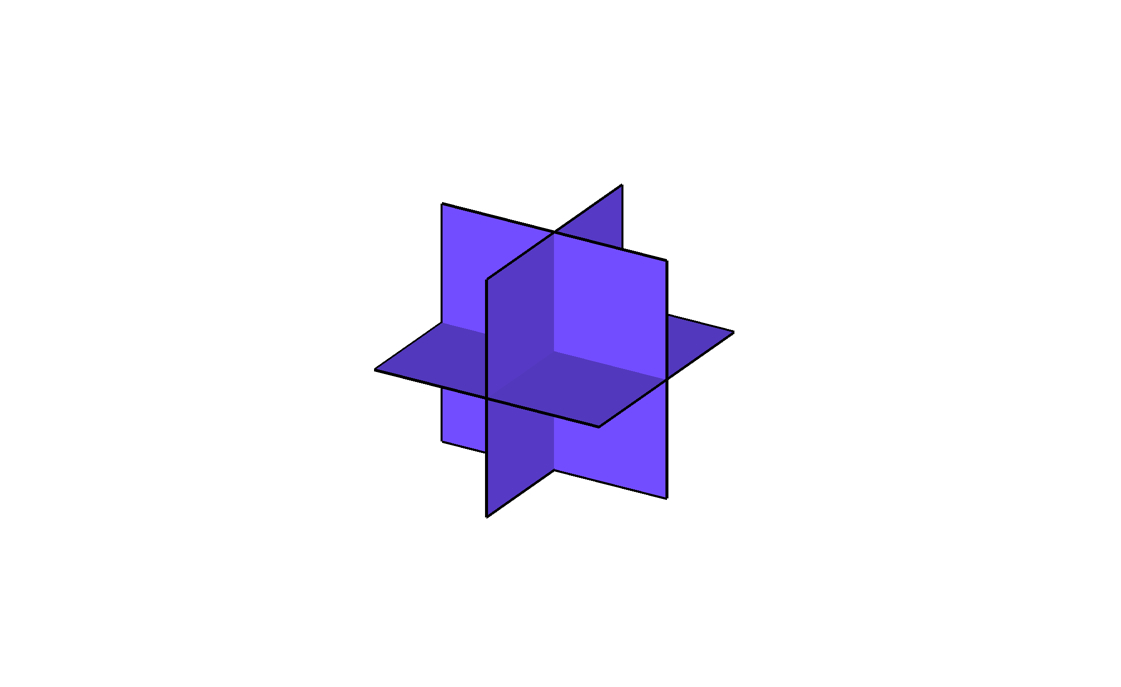 Sparsity
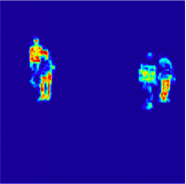 Sparse vector
	
		only K out of N 
		coordinates nonzero
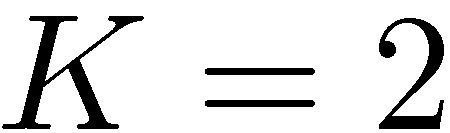 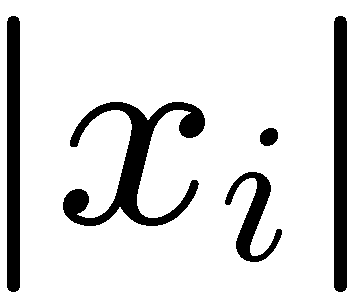 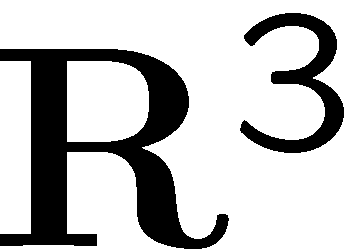 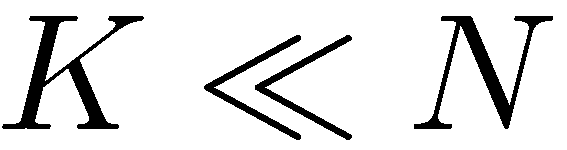 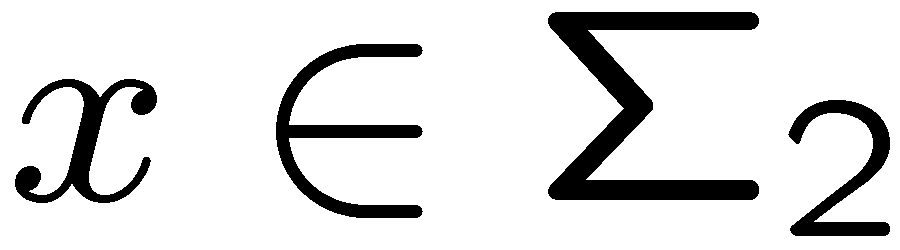 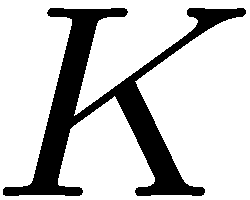 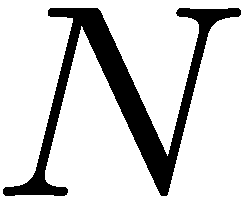 sorted index
Structured recovery
+Theoretical computer science
+Learning theory
+Optimization
+Databases
Sparsity
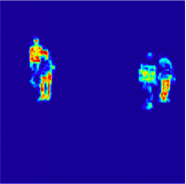 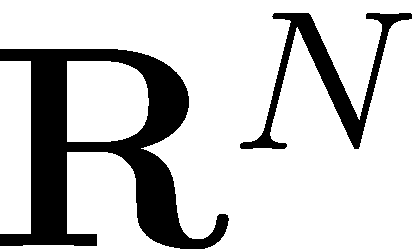 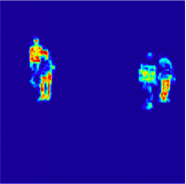 Structured sparse vector
	
		only certain K out of N 
		coordinates nonzero
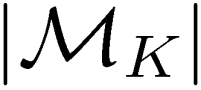 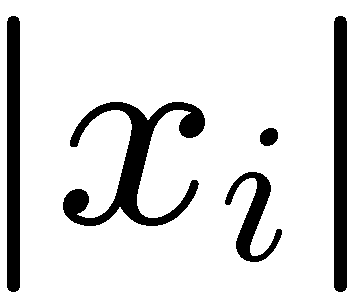 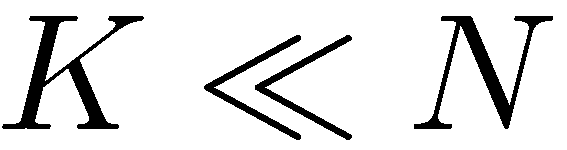 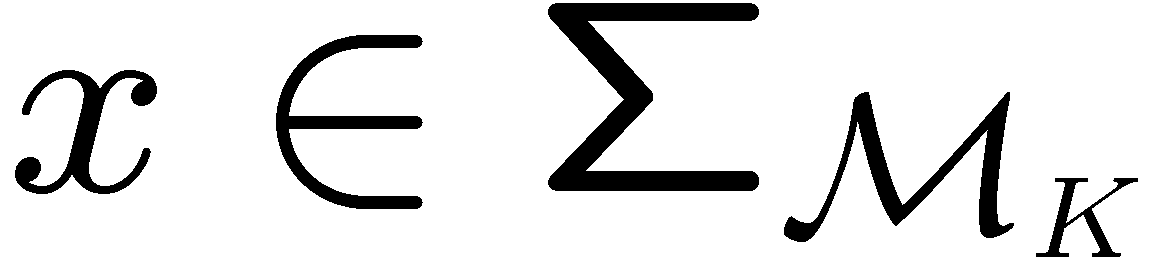 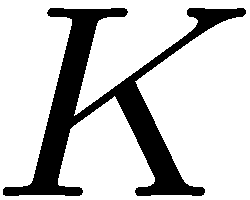 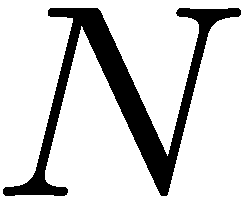 sorted index
Structured recovery
+Theoretical computer science
+Learning theory
+Optimization
+Databases
Structured sparsity
					
			+ requires smaller sketches				+ enhanced recovery

			+ faster recovery





support of the solution     <>    modular approximation problem		          integer linear program





Recovery with low-dimensional models, including low-rank…
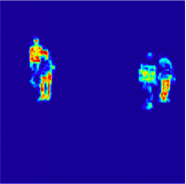 matroid structured sparse models
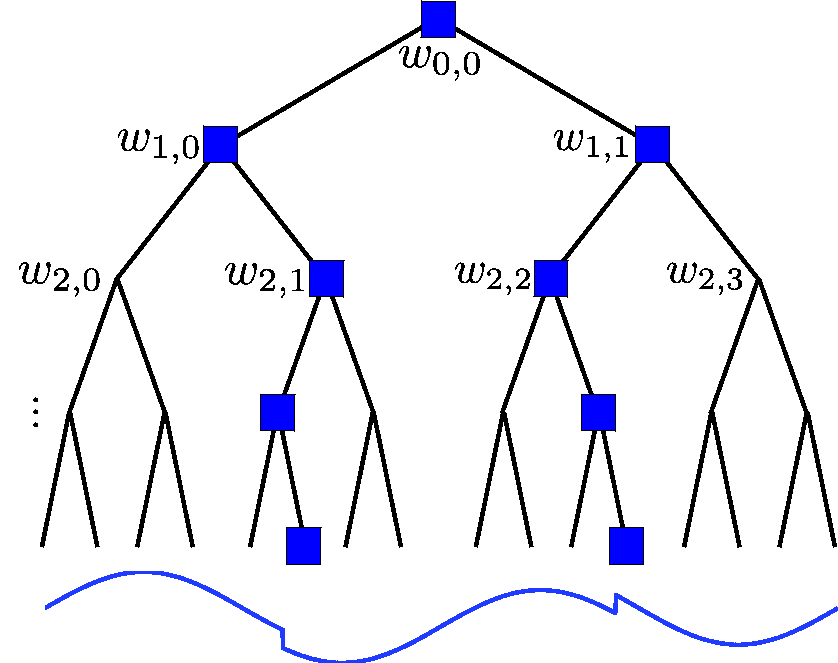 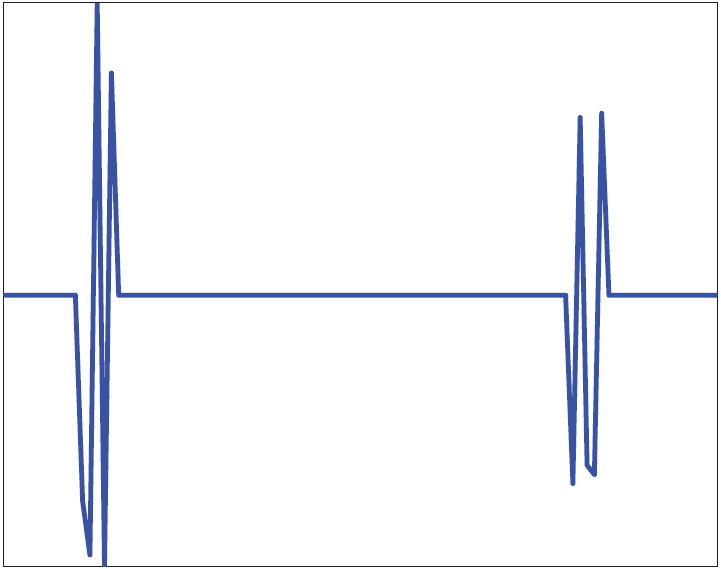 clustered /diversified sparsity models
tightly connected with max-cover,
binpacking, knapsack problems
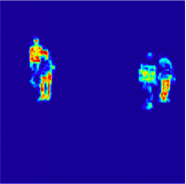 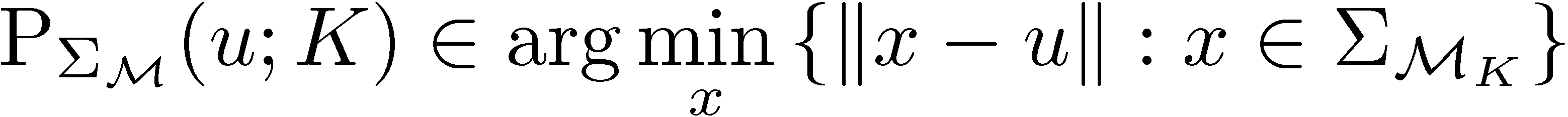 Quantum tomography
+Theoretical computer science
+Databases
+Information theory
+Optimization
Quantum state estimation

	a state of n possibly-entangled qubits takes ~2n bits to specify, even approximately


Recovery with rank and trace constraints
							with M=O(N)
Create Pauli measurements (semi-random)
Estimate Tr(i) for each 1≤i≤M
Find any “hypothesis state”  st Tr( i)Tr( i) for all 1≤i≤M

Huge dimensional problem!  
(desperately) need scalable algorithms 
also need theory for perfect density estimation
Learning theory and methods
+Learning theory
+Optimization
+Information theory
+Theoretical computer science
A fundamental problem:

given		                            learn a mapping 


Our interest 		<>	non-parametric functions					graphs (e.g., social networks)
				
						dictionary learning…

Rigorous foundations	<>	sample complexity

						approximation guarantees

						tractability

Key tools			<>	sparsity/low-rankness 										submodularity					smoothness
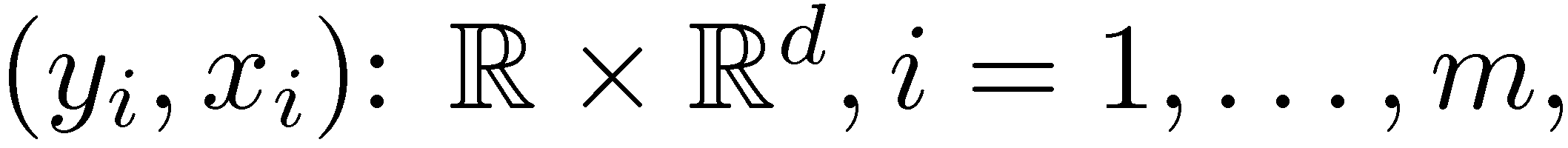 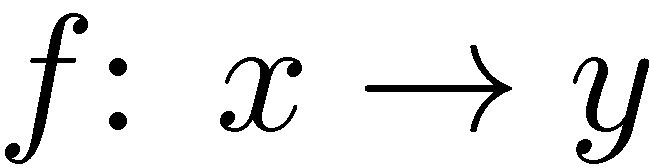 Compressible priors
+Learning theory
+Information theory
Goal:	seek distributions whose iid realizations 				can be well-approximated as sparse

Definition:
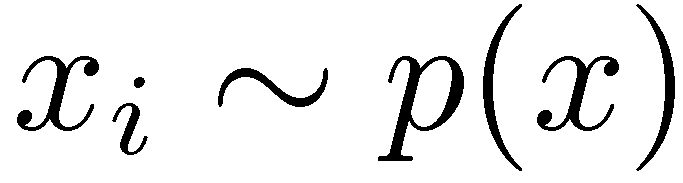 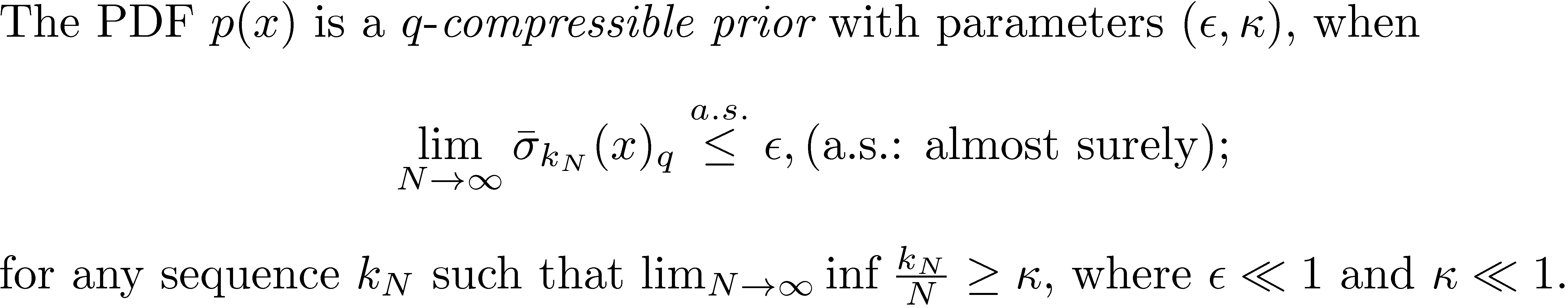 relative k-term approximation:
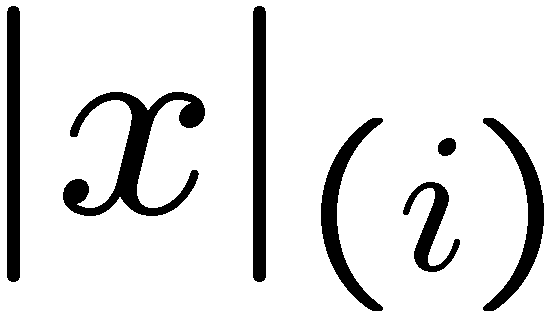 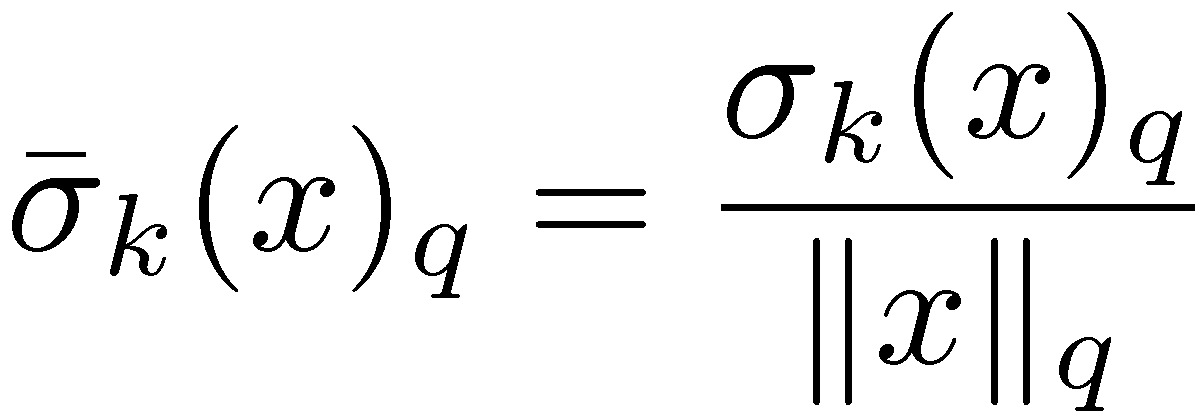 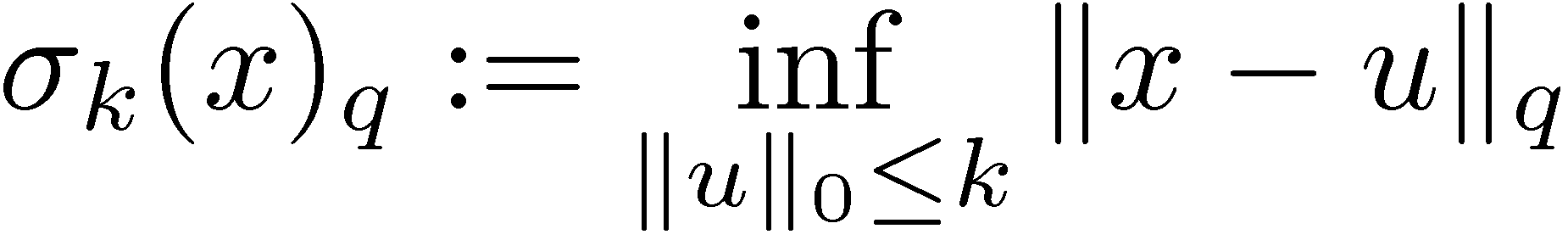 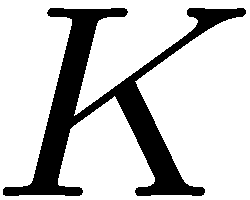 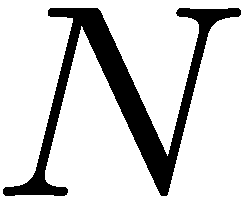 sorted index
Compressible priors
+Learning theory
+Information theory
Goal:	seek distributions whose iid realizations 			can be well-approximated as sparse
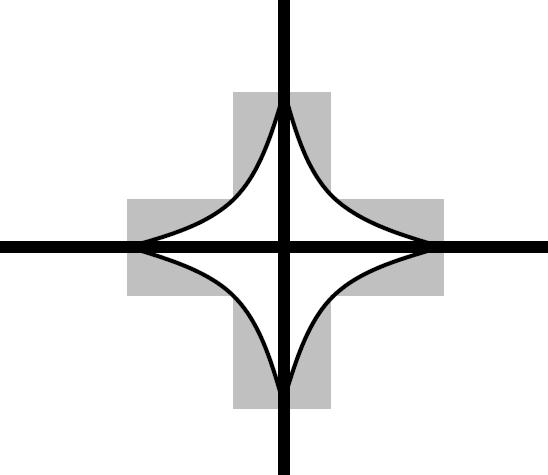 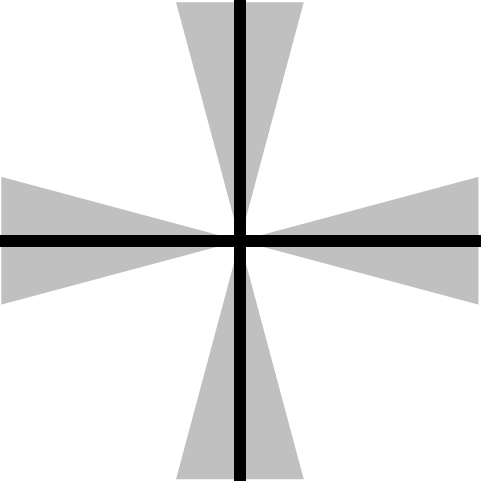 Classical:
New:
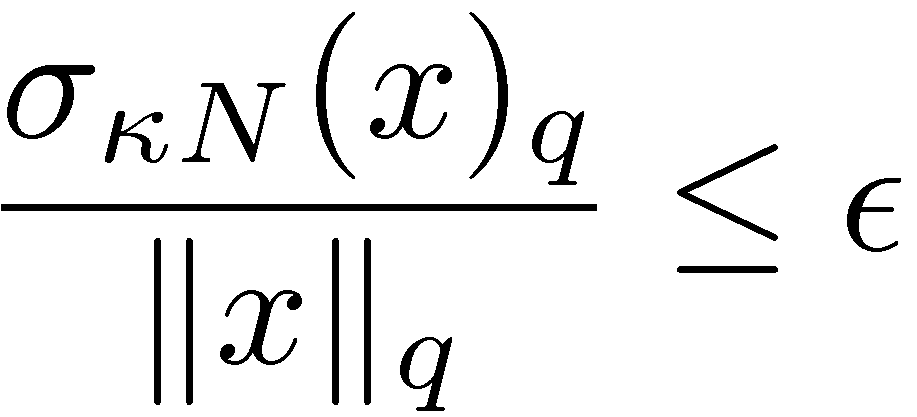 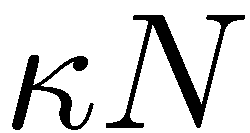 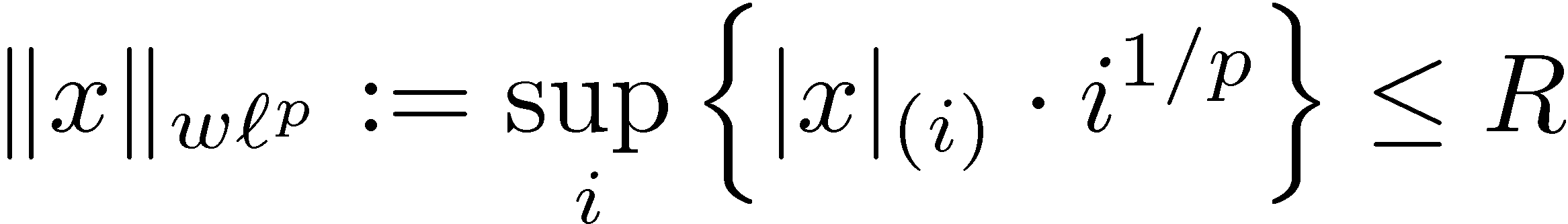 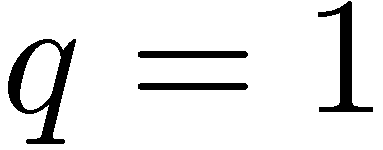 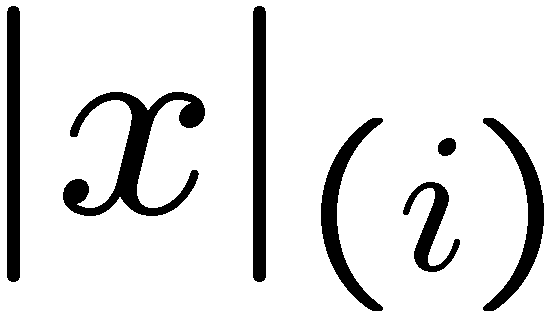 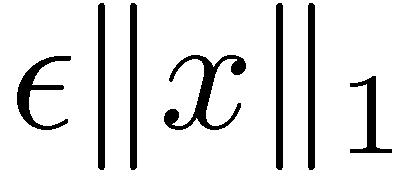 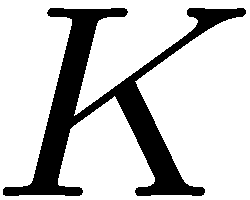 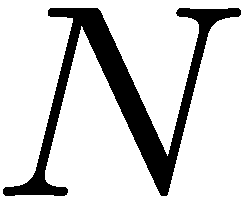 sorted index
Compressible priors
+Learning theory
+Information theory
Goal:	seek distributions whose iid realizations 			can be well-approximated as sparse


Motivations:	deterministic embedding scaffold 				for the probabilistic view 

				analytical proxies for sparse signals
				
learning 	     (e.g., dim. reduced data)
algorithms   (e.g., structured sparse)
	
				information theoretic (e.g., coding)

				lots of applications in vision, image 			understanding / analysis
Final remarks: there are a lot more problems…
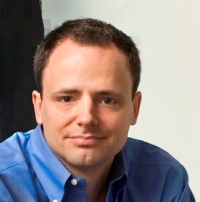 looking for joint advising…
Reconstruction with low-dimensional methods + databases?

	motivation: a principled way of coping with the data deluge

	system techniques    	<>	computational + storage + time 						    bottlenecks
	
	EX:	8bits QT	single computer | limited by algorithm

			32bits QT	limited by flops + storage + time	

	online aggregation	>>	real-time responsiveness
						with probabilistic/deterministic					approximation guarantees	

	dynamic graph streams	>>	sketching for storage bottlenecks					with probabilistic/deterministic					approximation guarantees
Final remarks: there are a lot more problems…
Lots of interesting theoretical + practical problems @ LIONS

game theoretic sparse/low-rank recovery

approximate message passing

non-negative matrix factorization

portfolio design

density learning

randomized linear algebra			

sublinear algorithms

…
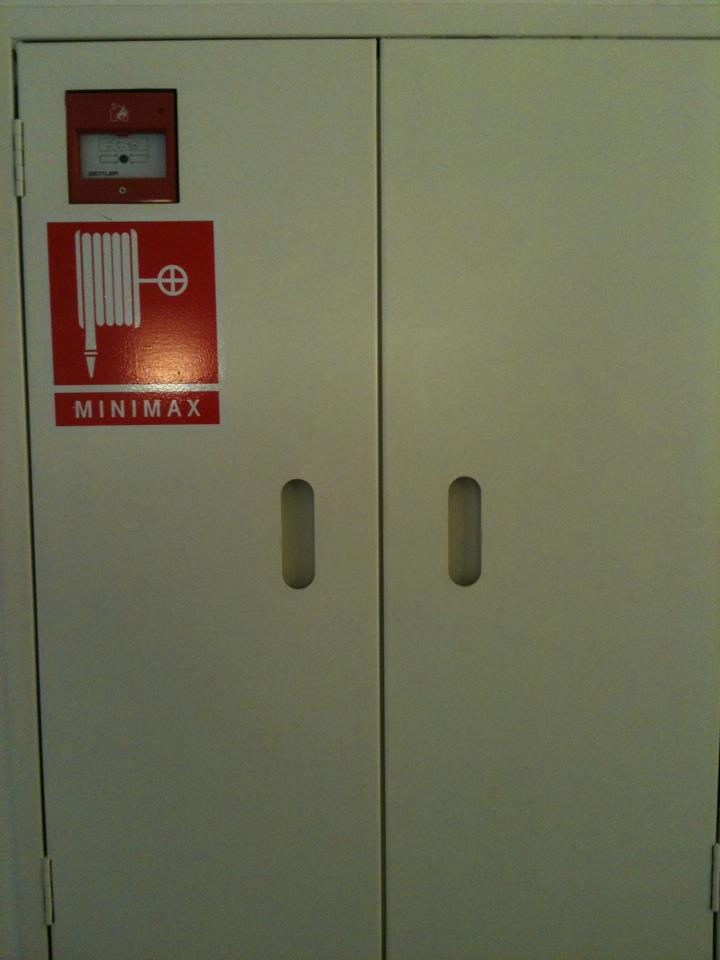 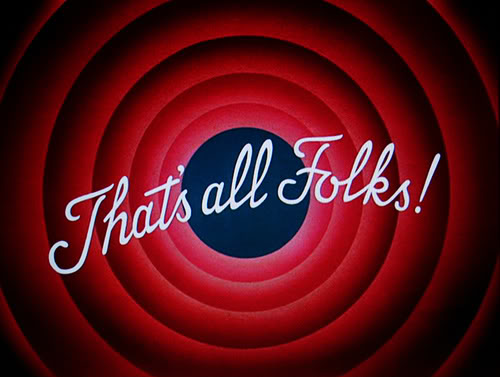 volkan.cevher@epfl.ch
A linear inverse problem
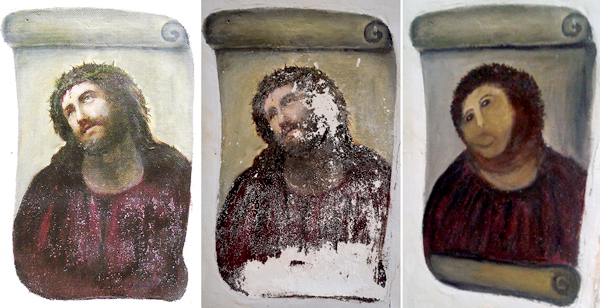 Naïve reconstruction
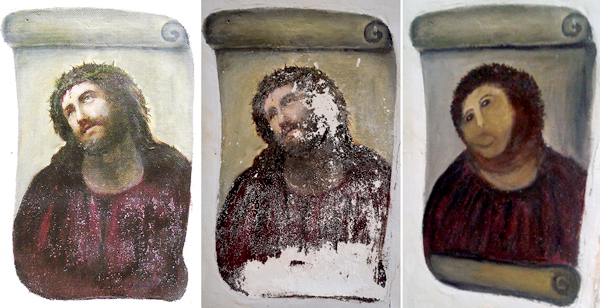 reconstruction with low-dimensional methods
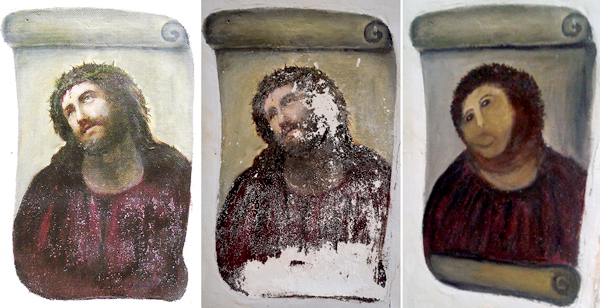